Yazılım Mühendisliği
Ders 3: Yazılım Geliştirme Aşamaları
Giriş
Yazılım geliştirme sürecinin ilk aşaması, planlama aşamasıdır. 
Başarılı bir proje geliştirebilmek için projenin tüm detaylarının çıkarılması gerekmektedir. Bu da, proje planlama çalışmaları sonucunda üretilir.
Proje planlama aşamasında yapılması gereken çalışmalar:
Proje kaynaklarının belirlenmesi,
Proje maliyetlerinin kestirilmesi,
Proje ekip yapısının oluşturulması,
Ayrıntılı proje planı yapılması, 
Projenin izlenmesi
biçiminde özetlenebilir.
Yazılım Mühendisliği
2
Proje Kaynakları
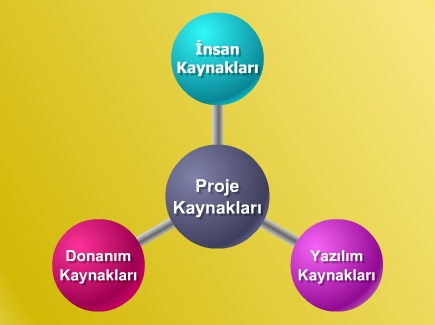 Yazılım Mühendisliği
3
[Speaker Notes: Yazılım Yaşam Döngüsü, herhangi bir yazılımın, üretim aşaması ve kullanım aşaması birlikte olmak üzere geçirdiği tüm aşamalar biçiminde tanımlanır. Yazılım işlevleri ile ilgili gereksinimler sürekli olarak değiştiği ve genişlediği için, söz konusu aşamalar bir döngü biçiminde ele alınır. Döngü içerisinde herhangi bir aşama da geriye dönmek ve tekrar ilerlemek söz konusudur. Bu nedenle yazılım yaşam döngüsünün tek yönlü ve doğrusal olduğu düşünülmemelidir.]
İnsan Kaynakları
Bir yazılım projesinde yer alacak kişilerin olası görev tanımları
Sistem Tasarımcı 
Donanım Destek Elemanı
Programcı 
Eğitim Ekip Lideri
Sistem Yöneticisi
Proje Yöneticisi 
Kalite Uzmanı
Yazılım Ekip Lideri 
Donanım Ekip Lideri
Web Tasarımcısı
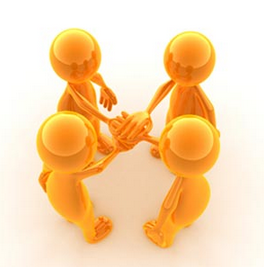 Donanım Mühendisi
Proje Sekreteri 
Bilgisayar Ağ Uzmanı
Sistem Çözümleyici 
Yazılım Destek Elemanı
Eğitmen
Veri Tabanı Yöneticisi 
Denetleyici
Kalite Sağlama Yöneticisi 
Çağrı Merkezi Elemanı
Yazılım Mühendisliği
4
Donanım Kaynakları
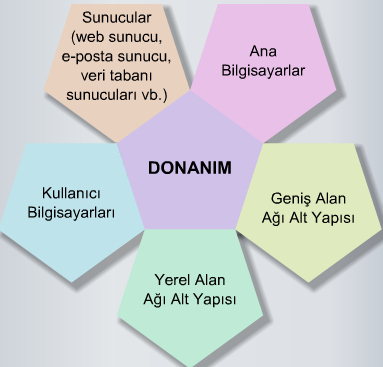 Yazılım Mühendisliği
5
Donanım Kaynakları
Donanım kaynakları planlanırken, yazılımın geliştirileceği ortamın, gerçek kullanım ya da uygulama ortamı dışında bulundurulmasına özen gösterilmelidir. 

Geliştirilme sırasında ortaya çıkabilecek donanımsal hataların uygulamayı etkilememesi gerekmektedir.

Geliştirme ortamı ile uygulama ortamlarının aynı konfigürasyonda olmaları, ileride kurulum, gerçekleştirme sırasında ortaya çıkabilecek sorunları büyük ölçüde giderecektir.
Yazılım Mühendisliği
6
Yazılım Kaynakları
İş Sistemleri Planlama Araçları: İş sistemleri planlama araçları, kurumlardaki iş akış yapısının üst modelinin üretilmesinde kullanılmaktadır. Bilgi akışı, bilgi yapısı, iş birimlerindeki tıkanıklıklar bu araçlar kanalıyla ortaya çıkarılır.
Proje Yönetim Araçları: Proje yöneticisi tarafından, projede yapılan işlerin izlenmesi, kaynak ataması, proje iş yapısının üretilmesi, gözlenen değerlerin işlenmesi türündeki işlerin yapılmasını sağlayan araçlardır.
Çözümleme ve Tasarım Araçları: Sistem yazılım kullanıcı yordamları, metin düzenleyiciler, derleyiciler, hata ayıklayıcılar, nesne kökenli programlama araçları, görsel programlama platformları türündeki programlama araçları yazılım geliştirmede kullanılan araçlardır.
Programlama Araçları: Doğruluk, bilginin hatasız olması ile özdeştir. Büyük bir veri yığınıyla uğraşıldığında, genelde kayıt ve hesaplama hataları ortaya çıkar. Bu gibi durumlarda, doğruluk özelliği daha fazla önem kazanır.
Yazılım Mühendisliği
7
Yazılım Kaynakları
Sınama Araçları: Kapsam çözümleyiciler, sınama verisi üreticiler, otomatik sınama yordamları, yazılımın doğrulama ve geçerleme işlemlerinde kullanılmaktadır.
Prototipleme ve Benzetim Araçları: Bu araçları temel olarak, geliştirmenin erken aşamalarında kullanıcıya, sonuç ürünün çalışması ile ilgili fikir vermek ve yönlendirmek amacıyla  kullanılmaktadır. Bu araçlar sayesinde, kullanıcı sonuçta elde edeceği ürünün davranışı ile ilgili bilgiler edinir ve sonradan ortaya çıkabilecek farklı yorum ve algılamalar önlenmiş olur.
Bakım Araçları: Bu araçlar, verilen bir kaynak kodundan, program  şemalarının üretilmesi, program veri yapısının ortaya çıkarılması gibi işlevleri yerine getirirler. 
Destek Araçları: İşletim sistemleri, belge işleme sistemleri, ağ yazılımları, elektronik posta ve ortam yönetim araçları, bu araçlara örnek olarak verilebilir.
Yazılım Mühendisliği
8
Proje Maliyetleri
Maliyet kestirimi, herhangi bir yazılım projesi için gerekebilecek iş gücü ve zaman maliyetlerinin üretimden önce belirlenmeye çalışılması işlemidir.

Geliştirme süreci içerisinde maliyet yönetimi önemli bir yer tutar. 

Maliyet yönetimi ile
gecikmelerin önlenmesi,
bilgi sistemi geliştirme sürecinin kolaylaştırılması ,
daha etkin kaynak kullanımının sağlanması,
iş zaman planının etkin olarak gerçekleştirilmesi,
ürünün sağlıklı olarak fiyatlandırılması,
ürünün zamanında ve hedeflenen bütçe sınırları içerisinde bitirilmesi sağlanır.
Yazılım Mühendisliği
9
Öngörülebilen Değerler
Bir projenin tümü ya da belirli bir kısmı bitirildikten sonra projeye ilişkin bir takım bilgiler daha sonraki projelerde maliyet kestirimi açısından oldukça önem taşır.
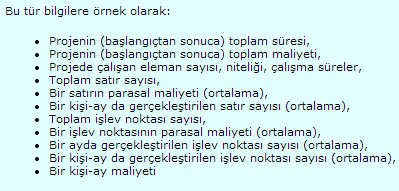 Yazılım Mühendisliği
10
Maliyet Kestirim Yöntemleri
Maliyet kestirim yöntemleri 5 grupta sınıflandırılabilir.
Projenin boyut türüne göre 
Proje büyüklüğünü kestiren yöntemler 
Proje zaman ve işgücünü kestiren yöntemler 

Projelerin büyüklüğüne göre 
Makro yöntemler (büyük boyutlu projeler 30 kişi-yıl) 
Mikro Yöntemler (orta ve küçük boyutlu projeler) 

Uygulanış biçimlerine göre 
Çok yalın düzeyde 
Orta ayrıntılı düzeyde 
Çok ayrıntılı düzeyde
Yazılım Mühendisliği
11
Maliyet Kestirim Yöntemleri
Değişik aşamalarda kullanılabilirlik 
Tasarım aşamasında kullanılabilen 
Gerçekleştirim aşamasında kullanılabilen yöntemler 

Yöntemlerin yapılarına göre 
Uzman deneyimine gereksinim duyan 
Önceki projelerdeki bilgileri kullanan yöntemler
Yazılım büyüklük kestiriminde kullanılan yöntemler; 
teknik büyüklük kestirim yöntemleri, 
işlevsel büyüklük kestirim yöntemleri 
olarak sınıflandırılmıştır.
Yazılım Mühendisliği
12
İşlev Noktaları Yöntemi
İşlev noktaları, geliştirmenin erken aşamalarında (çözümleme aşamasında) saptanan bir değerdir. Bu değer, sistemin oluşturulduğu uygulama geliştirme ortamından bağımsız olarak elde edilmektedir. İşlev noktalarının hesaplamasında problem tanımı girdi olarak alınarak üç temel adım izlenir:
1. Problemin bilgi ortamının incelenmesi2. Problemin teknik karmaşıklığının incelenmesi3. İşlev noktası hesaplanması
Özellikle, çözümleme çalışması, yapısal yöntemlerle yapıldığında, işlev noktaları yarı otomatik bir biçimde kolayca elde edilebilir.
Yazılım Mühendisliği
13
Teknik Büyüklük Kestirim Yöntemleri
Satır Sayısı (Lines of Code - LOC)
Örneğin 1000 LOC değeri olan bir C++ programı, 100 LOC değerine sahip bir C++ programından 10 kat daha büyüktür. Fakat bu sayının içinde yorum satırları var mıdır? Yorum satırlarını dahil etmeli miyiz? (Yorum Satırının Avantajı var mıdır?)
Deneyim ile kod oluşturulması (Aynı özelliklere sahip farklı kod sayısı)
Programlama dili farklılıkları Assembler~Visual Basic
Değişkenlerin tanımlanması –> LOC olarak sayılmalı mıdır?
Yazılım Mühendisliği
14
İşlev Puanı
Bu yaklaşım, verimliliğin üretilen işlev puanına göre adam-ay olarak belirlenmesini öngörür.
Eğer proje ile ilgili girdi çıktı gibi özellikler tahmin edilebiliyorsa, bunlar kullanılarak geliştirilecek sisteme ait bir İşlev Puanı (Function Points) hesaplanabilir ve sonuçlar Satır Sayısına (LOC) çevrilebilir. Bu satır sayısından maliyet, emek ve süre tahmini yapılabilir.
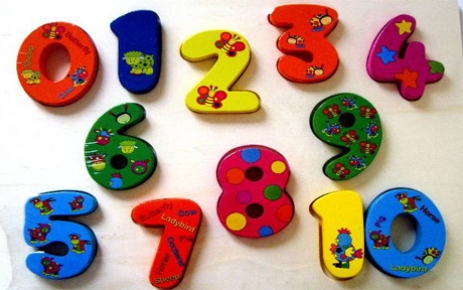 Yazılım Mühendisliği
15
Problem Bilgi Ortamının İncelenmesi
UFP = Girdiler x W(1) + Çıktılar x W(2) + Sorgular x W(3) + 
İç Dosyalar x W(4) + Dış Arayüz Dosyaları x W(5)
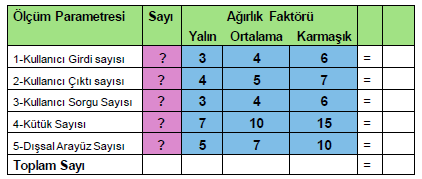 Her bir bileşenin zorluk derecesi basit, orta ve karmaşık gibi Tabloda verilen rakamsal değerlere bağlı olarak ölçülebilmektedir. Bu ölçülen değerler toplanarak Düzeltilmemiş İşlev Puanı’nı (Unadjusted Function Points - UFPs) oluşturmaktadır.
Yazılım Mühendisliği
16
Problem Bilgi Ortamının İncelenmesi
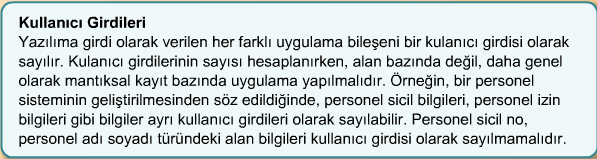 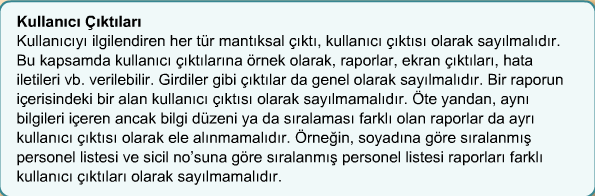 Yazılım Mühendisliği
17
Problem Bilgi Ortamının İncelenmesi
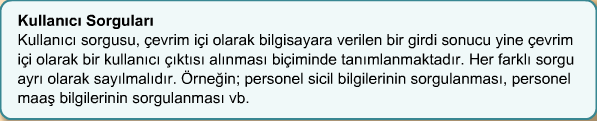 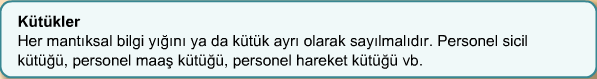 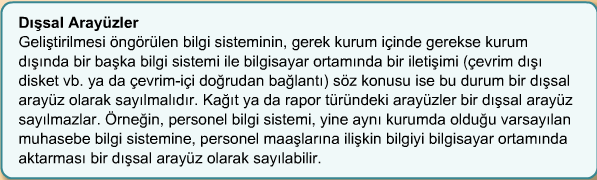 Yazılım Mühendisliği
18
Problem Teknik Karmaşıklığının İncelenmesi
Genel sistem özelliğine göre sistemin beklenilen uygulama zorluğu için ilave bir teknik karmaşıklık faktörü hesaplanır. Cevaplar 0 ile 5 arasında puanlandırılır .
0: hiç yok ya da etkisiz, 
1: önemsiz etki, 
2: az etkili , 
3:orta düzeyde etkili 
4: önemli düzeyde etkili, 
5: güçlü etki
Toplam Etki Derecesi (Total Degree of Influence_DI) =∑Cevapi
Teknik Karmaşıklık Faktörü = 0,65 + 0,01 x DI
(Technical Complexity Factors_TCF)
Yazılım Mühendisliği
19
Problem Teknik Karmaşıklığının İncelenmesi
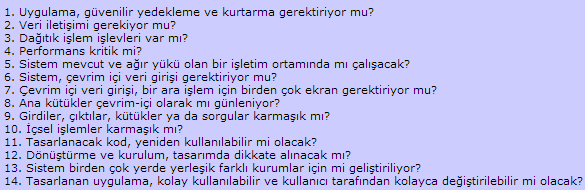 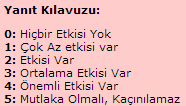 Yazılım Mühendisliği
20
Problem Teknik Karmaşıklığının İncelenmesi
Yazılım Mühendisliği
21
İşlev Nokta Sayısı Hesaplama
Problem bilgi ortamı için elde edilen değerler, karmaşıklık düzeylerine göre seçilerek karmaşıklık değeri ile çarpılır ve çarpımların sonucu elde edilen toplam işlev nokta sayısı, ayarlanmamış işlev nokta sayısı (Unadjusted Function Points_UFP) olarak adlandırılır.
(işlev nokta sayısı) FP= UFP x (0.65 + 0.01 x  DI)=UFP x TCF
İşlev nokta sayısı farklı ölçüm parametrelerinde kullanılabilir:
Üretkenlik = işlev nokta sayısı / Kişi-AyKalite = Hatalar / işlev nokta sayısı
Maliyet= TL/ işlev nokta sayısı
Yazılım Mühendisliği
22
İşlev Nokta Sayısı Hesaplama
İşlev Noktaları, başka yöntemlerle birlikte kullanılmak istenildiğinde, kullanılacak yazılım geliştirme platformuna göre tablodaki değerler kullanılarak kolayca satır-sayısı kestirimine dönüştürülebilir.
Örneğin işlev nokta sayısının 500 bulunduğunu varsayalım. Eğer nesne-kökenli bir dil kullanarak (java, smalltalk gibi) yazılımı geliştirecek isek yaklaşık satır sayısı 500x30=15000 satır olacaktır.
Yazılım Mühendisliği
23
Örnek Bir Proje
Yazılım projesi- Stok Takip Sistemi- toplam yedi modülden oluşan bir Windows uygulamasıdır. Programa ilişkin modüller aşağıdaki gibidir. 
a) Kullanıcı Giriş Ekranı 
b) Ürün Arama ve Listeleme Ekranı 
 ‒ Arama Kriterleri (Ürün Kodu, Ürün Adı, Kategorilere Göre Arama), 
‒ Listeleme (Ürün Kodu, Ürün Adı, Kategori Sil, Stok Durumu, Aktiflik) 
c) Stok Giriş Güncelleme ve Silme Ekran 
 ‒Ürün Adı, Kategori, Adet, Stok Giriş, Tarihi, Hangi Bölüme Gönderilmiş
d) Kişisel Bilgiler 
‒ Ad, Soyad, Bölüm, Unvan
e) Kategori Bilgileri ve Demirbaş Bilgileri Giriş Ekranı
f) Personel Üzerine Demirbaş Ekranı 
‒Personel unvanına göre, adına, soyadına ve bölümüne göre arama yapabilme
‒ Personel üzerine demirbaş verme işlemleri yapılabilme
g) Listeme Raporlama 
‒ Stok ismine göre, stok tipine göre, stok türlerine göre arama yapılabilme
‒ Personel üzerindeki stokları listeleyebilme.
Yazılım Mühendisliği
24
Örnek Bir Proje
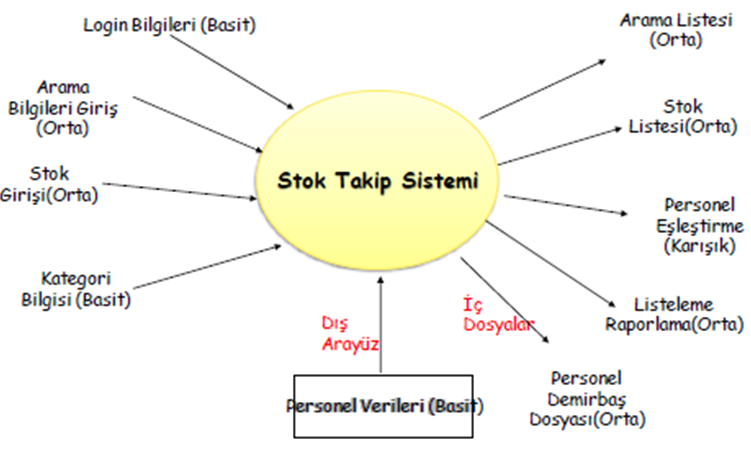 Yazılım Mühendisliği
25
Örnek Bir Proje
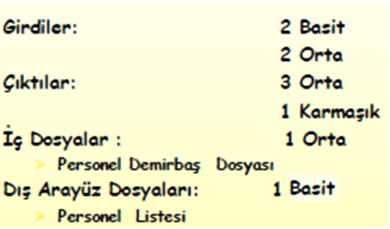 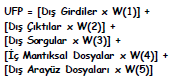 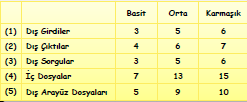 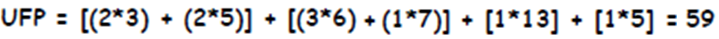 Yazılım Mühendisliği
26
Örnek Bir Proje
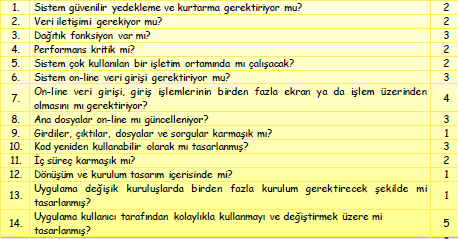 DI =∑Cevap i = 34
FP = UFP x (0,65 + 0,01 x DI) = 59 x (0, 65 + 0,01 x 34) = 58,41
LOC=30 x 58,41=1752,3 satır (Nesne-Kökenli Dil=30)
Yazılım Mühendisliği
27
Etkin Maliyet Modeli_COCOMO
Etkin Maliyet Modeli (Constructive Cost Model-COCOMO), 1981 yılında Boehm tarafından yayımlandıktan sonra oldukça ilgi görmüş bir maliyet kestirim modelidir. 
COCOMO mikro model olarak belirtilen maliyet kestirim modellerine iyi bir örnektir. Uygulama, kullanılacak ayrıntı düzeyine göre üç ayrı model biçiminde yapılabilir:
Temel Model
Ara Model
Ayrıntı Model
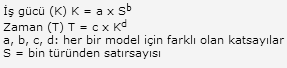 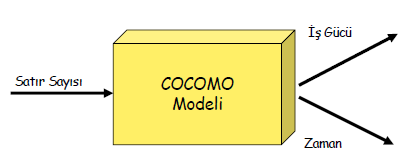 Yazılım Mühendisliği
28
Etkin Maliyet Modeli_COCOMO
Temel Model
Temel Model, küçük-orta boy projeler için hızlı kestirim yapmak amacıyla kullanılır.
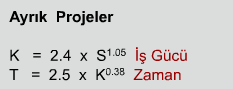 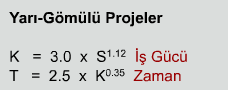 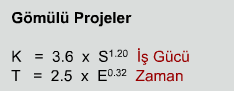 Yazılım Mühendisliği
29
Etkin Maliyet Modeli_COCOMO
Ara Model
Ara model, temel modelin eksikliğini gidermek üzere oluşturulmuştur. Bir yazılım projesinin zaman ve iş gücü maliyetlerinin kestiriminde, proje ekibinin özellikleri, projenin geliştirilmesinde kullanılacak araç, yöntem ve ortamı dikkate almak gerekliliği üzerine kuruludur. 
Örneğin, aynı yazılımı yeni mezun ve deneyimsiz bir ekip ile geliştirmekle, deneyimli bir proje ekibi ile geliştirmek arasında zaman ve iş gücü açısından oldukça farklılıklar vardır. 
Ara model üç aşamalı olarak uygulanır: 
İş gücü hesaplama
Maliyet çarpanı hesaplama
İlk işgücü değerlerini düzeltme
Yazılım Mühendisliği
30
Etkin Maliyet Modeli_COCOMO
İş gücü hesaplama
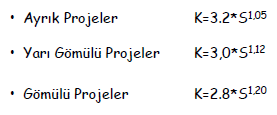 Maliyet Çarpanı Hesaplama
Maliyet Çarpanı 15 maliyet etmeninin çarpımı sonucudur.
C= C1*C2*C3*...*C15
Yazılım Mühendisliği
31
Etkin Maliyet Modeli_COCOMO
Maliyet Çarpanı Hesaplama
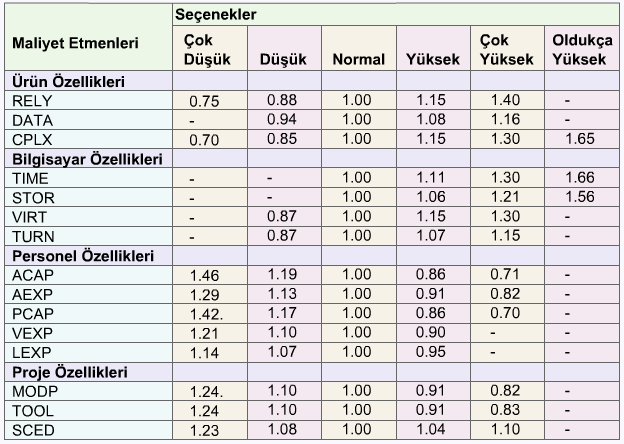 Yazılım Mühendisliği
32
Etkin Maliyet Modeli_COCOMO
Ürün Özellikleri
Rely: Yazılımın güvenirliği 
Data: Veri Tabanının Büyüklüğü. 
Cplx: Karmaşıklığı.
Bilgisayar Özellikleri
Time: İşletim zamanı kısıtı
Stor: Ana Bellek Kısıtı
Virt: Bilgisayar Platform Değişim Olasılığı.
Turn: Bilgisayar İş Geri Dönüş Zamanı.
Personel Özellikleri
Acap: Analist Yeteneği: Deneyim, Birlikte çalışabilirlik.
Aexp: Uygulama Deneyimi: Proje ekibinin ortalama tecrübesi.
Pcap: Programcı Yeteneği.
Vexp: Bilgisayar Platformu Deneyimi: Proje ekibinin geliştirilecek platformu tanıma oranı.
•Lexp: Programlama dili deneyimi.
Yazılım Mühendisliği
33
Etkin Maliyet Modeli_COCOMO
Proje Özellikleri
Modp: Modern Programlama Teknikleri.
– Yapısal programlama,
– Görsel programlama,
– Yeniden kullanılabilirlik.
Tool: Yazılım Geliştirme araçları kullanımı.
–CASE araçları
–Metin düzenleyiciler
–Ortam yönetim araçları
Sced: Zaman Kısıtı.
İlk İşgücü değerini Düzeltme
Kd= K * C,	Kd= Düzeltilmiş İşgücü 
*Temel Formüldeki Zamanla formülü kullanılarak zaman maliyeti hesaplanır.
Yazılım Mühendisliği
34
Etkin Maliyet Modeli_COCOMO
Ayrıntı Modeli
Temel ve ara modele ek olarak iki özellik taşır.
Aşama ile ilgili işgücü katsayıları: her aşama için (planlama, analiz, tasarım, geliştirme, test etme) farklı katsayılar, karmaşıklık belirler
Üç düzey ürün sıra düzeni: yazılım maliyet kestiriminde
– Modül
– Alt sistem
– Sistem
sıra düzenini dikkate alır.
Yazılım Mühendisliği
35
Proje Ekip Yapısı Oluşturma
PANDA proje ekip yapısı temel olarak her proje biriminin doğrudan proje yönetimine bağlı olarak çalışması ve işlevsel bölümlenme esasına göre oluşturulur. 
   Temel bileşenler
–Proje Denetim Birimi
–Proje Yönetim Birimi
–Kalite Yönetim Birimi
–Proje Ofisi
–Teknik Destek Birimi
–Yazılım Üretim Eşgüdüm Birimi
–Eğitim Birimi
–Uygulama Destek Birimi
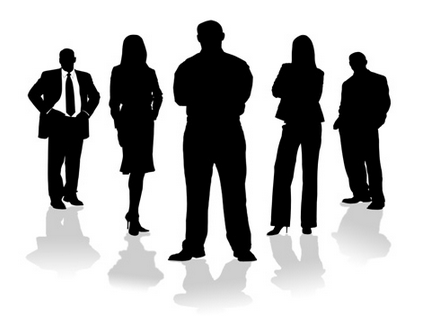 Yazılım Mühendisliği
36
Proje Ekip Yapısı Oluşturma
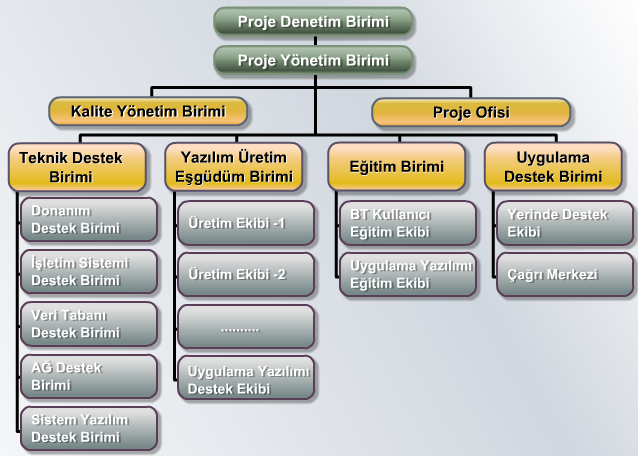 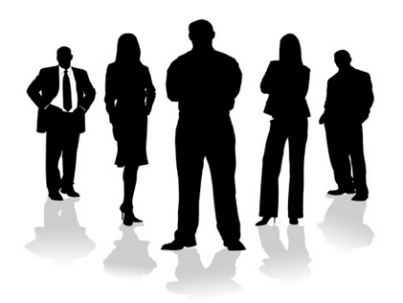 Yazılım Mühendisliği
37
Yüklenici Proje Ekip Yapısı
Proje Denetim Birimi: En üst düzey yönetimlerin proje ile ilgisinin sürekli sıcak tutulması ve onların projeye dahil edilmesi 
Proje Yönetim Birimi: Proje yönetiminden en üst düzeyde sorumlu birim.proje boyutuna göre bir yada daha çok yöneticiden oluşur. 
Kalite Yönetim Birimi: Projenin amacına uygunluğunu üretim süreci boyunca denetler ve onaylar 
Proje Ofisi: Her türlü yönetimsel işlerden (yazışma, personel izleme) sorumlu birimdir. 
Teknik Destek Birimi: Donanım, İşletim sistemi, Veri tabanı gibi teknik destek
Yazılım Üretim Eşgüdüm Birimi: Yazılım Üretim Ekiplerinden oluşur (4-7 kişilik sayı fazla artmaz). Eğer birden fazla yazılım Üretim Ekibi varsa Ortak uygulama yazılım parçalarının geliştirilmesinden sorumlu Yazılım Destek Ekibi de olur.
Eğitim Birimi: Proje ile ilgili her türlü eğitimden sorumludur.
Uygulama Destek Birimi: Uygulama anında destek
Yazılım Mühendisliği
38
İş Sahibi Proje Ekip Yapısı
Proje Eşgüdüm Birimi
Kalite Yönetim Birimi
Proje Ofisi
Teknik Altyapı izleme birimi
Yazılım Üretim İzleme Birimi
Eğitim İzleme Birimi
Kullanıcı Eşgüdüm Birimi
Yazılım Mühendisliği
39
Proje Planı
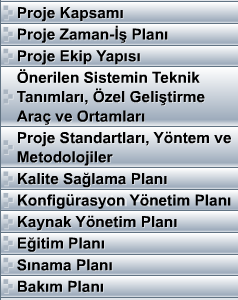 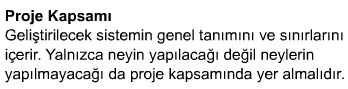 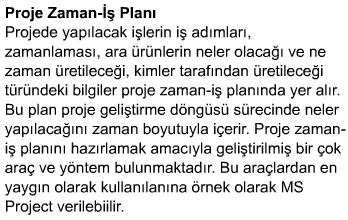 Yazılım Mühendisliği
40
Proje Planı
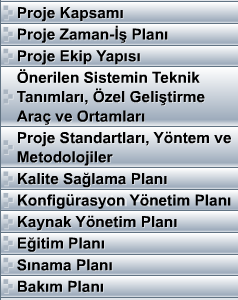 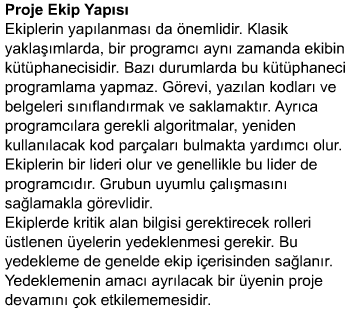 Yazılım Mühendisliği
41
Proje Planı
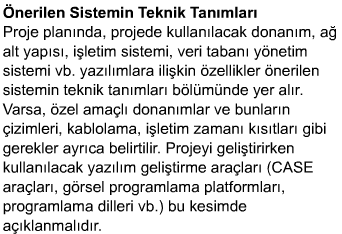 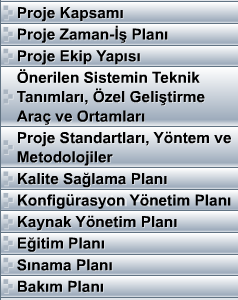 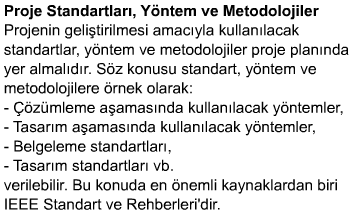 Yazılım Mühendisliği
42
Proje Planı
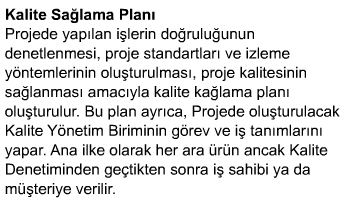 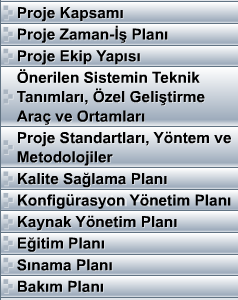 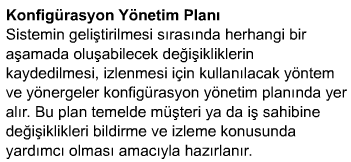 Yazılım Mühendisliği
43
Proje Planı
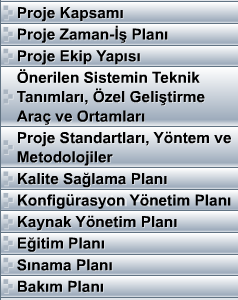 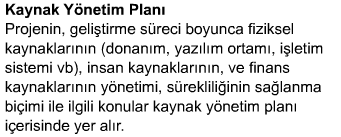 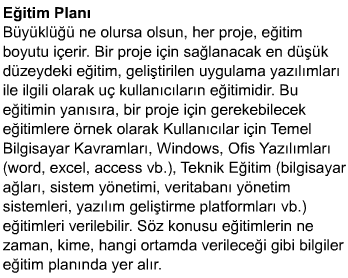 Yazılım Mühendisliği
44
Proje Planı
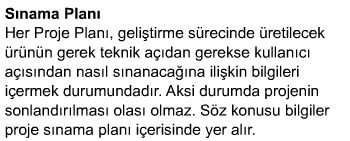 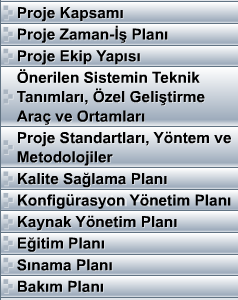 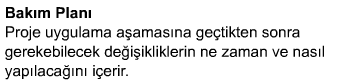 Yazılım Mühendisliği
45